Illustrating and producing a story.
Create, organise, store, manipulate and retrieve digital content.
Using programmable toys
Create, organise, store, manipulate and retrieve digital content.
E-Safety
Researching using the internet
Programming
Games Testers 
Photographs
Finding images using the web to create a computer presentation.
Identify where to go for help and support when they have concerns.
We are Detectives
We are zoologists
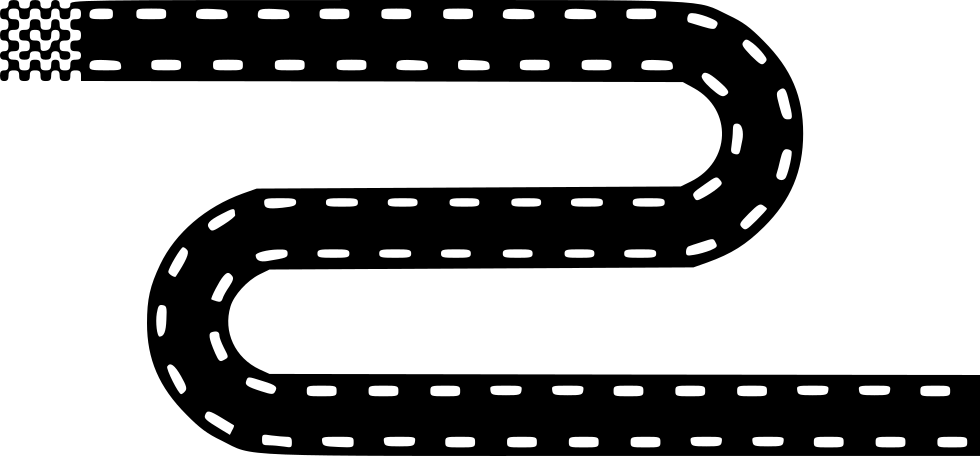 Year One
Year Two
Year Three
Developing software – creating a simple educational game
Design an interactive toy
Programming an animation.
Finding and correcting problems - Debug
Communicating safely on the internet.
Exploring computer networks, including the internet
Produce digital music
Editing and writing Html
Collecting and Analysing Data.
Videoing Performances
Year Four
Producing a wiki-use search technologies effectively.
Presenting the weather
Blogging – use technology safely and responsibly. Be discerning in evaluating digital content.
 
Digital Art – Design and create programmes using sequences and repetition.
Researching the app market. – collect, analyse and evaluate data and information. 
 
Designing an interface for an app.
Create an App. – Analysing and evaluation data and information. Design and create systems.
Developing project management skills
Develop a simple mobile phone app.

Create a video and web copy for a mobile phone app
Building websites. - design and create content.
Digital Music - understand the opportunities for collaboration
Year Five
Year Six
Creating games - Use sequences, repetition, inputs, variables and outputs in programs.
 Write and debug programmes to solve problems
Bledlow Ridge Curriculum Road Map- ICT
EYFS
Pupils should be taught to: complete a simple program on a computer.
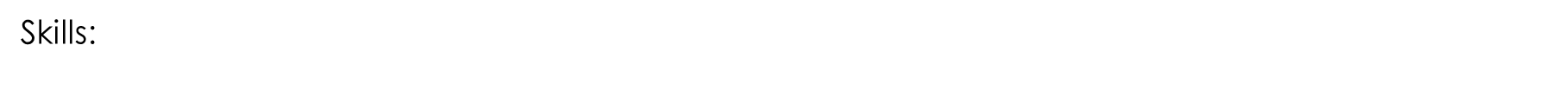 Vocabulary:
Click, On/Off, Up, Down, Space, Left, Right, Clear
Skills:
Vocabulary:
Skills:
Vocabulary:
Skills:
Vocabulary:
Skills:
Vocabulary:
Skills:
Vocabulary:
Skills:
Vocabulary:
Links for coding:
Code a Dance Party to share with friends - https://studio.code.org/s/dance-2019/stage/1/puzzle/1 
Have fun coding with Minecraft -  https://studio.code.org/s/mc/stage/1/puzzle/1 
Code with Anna and Elsa from Frozen - https://studio.code.org/s/frozen/stage/1/puzzle/1 
Learn to program droids and create your own Star Wars game - https://code.org/starwars 
Make a basketball game or mix and match across sports - https://code.org/athletes 
Create your own 'Flappy Bird' game - https://studio.code.org/flappy/1